Организация сетевого и межведомственного взаимодействия для
оказания необходимой помощи и поддержки 
детей ветеранов (участников) СВО
Направления организации психолого-педагогического сопровождения детей
Проведение
мониторинга психологического состояния детей
ветеранов (участников) СВО
Реализация
основных направлений психолого-педагогического сопровождения детей
ветеранов (участников) СВО в период обучения
Организация и проведение мероприятий, направленных на формирование в образовательной	организации
необходимого	психологического	климата для
сохранения и (или) восстановления психологического здоровья детей
ветеранов (участников) СВО
Оказание экстренной психологической помощи, психологической
коррекции и поддержки
детям
ветеранов (участников) СВО и членам их семей в очном и дистанционном режиме
Организация
сетевого и межведомственного взаимодействия
для оказания необходимой помощи и поддержки детей ветеранов (участников) СВО
Обеспечение
информирования детей
ветеранов (участников) СВО, членов их
семей, педагогических работников образовательной организации о возможности
и ресурсах получения психологической помощи, психолого-педагогической
Поддержки
Направления организации психолого-педагогического сопровождения детей
«Перечень поручений по итогам заседания Совета по развитию гражданского общества и правам человека»
от 12 января 2023 г. Президента Российской Федерации В. Путина
создание в кратчайшие сроки системы адресного сопровождения участников СВО и членов их семей
восстановление и поддержание психического
благополучия членов семьи участников СВО
психологическая устойчивость и психическая стабильность военнослужащих, выполняющих боевые задачи
Направления организации психолого-педагогического сопровождения детей
Психологическое	сопровождение	-	целостная	и
согласованная	система	мероприятий	по
Члены семьи
Комбатант
психологической диагностике, психологическому просвещению и профилактике, психологической
коррекции,	психологическому консультированию,   при   необходимости   — психологической реабилитации.

Основное отличие психологического сопровождения от  психологической  помощи  и  психологической поддержки - длительность процесса сопровождения
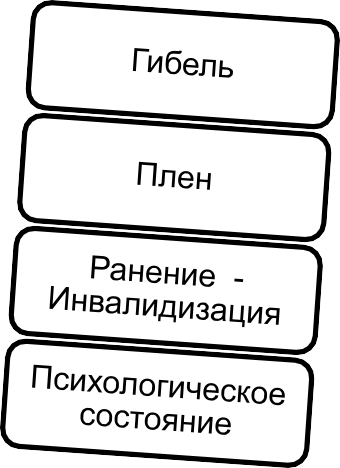 по	временной	протяженности	и	регулируемая
специалистов-
интенсивность	взаимодействия
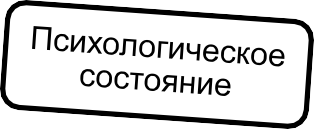 психологов,  специалистов  социальной  защиты  и специалистов здравоохранения с семьями участников СВО в зависимости от актуального психологического состояния   и   возникающих   затруднений   в повседневной жизнедеятельности семьи.
Направления организации психолого-педагогического сопровождения детей
ЗАПРОС - РЕАКЦИЯ
Члены семьи
Комбатант
нет психологических ресурсов для инициативного обращения
и
достаточной информации о возможности доступа к поддержке
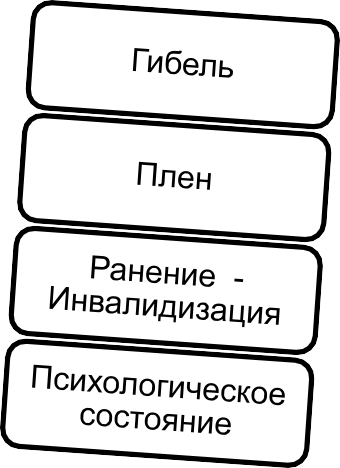 проактивная политика
- сотрудники находятся в инициативном диалоге и доверительном контакте с этими семьями
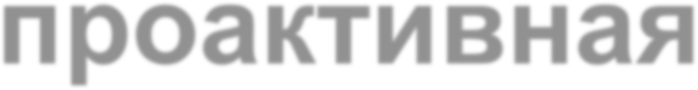 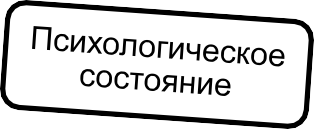 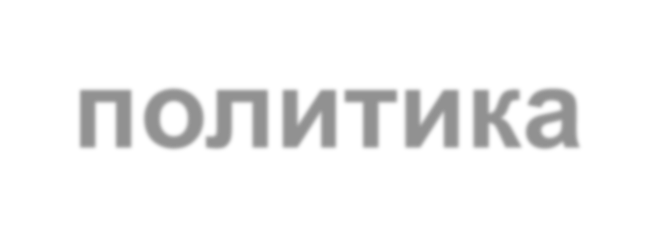 Направления  организации  психолого-педагогического  сопровождения  детей
Члены семьи
Комбатант
Помощь в формировании	у членов	семьи
адаптивного стиля совладания с ситуацией неопределенности  и  высокой  тревоги  за близкого — участника СВО

перестройки	мотивационно-ценностной 	системы  у  членов  семьи  —  помощь  в 	формировании  мобилизующей  роли  семьи, 	выраженной  в  осознании  необходимости 	психологической поддержки участника СВО, 	готовности быть источником поддержки и 	соответствующего установочного 	поведения
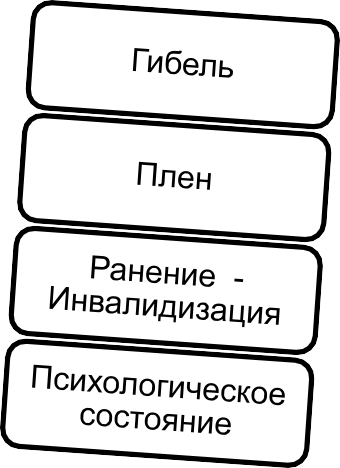 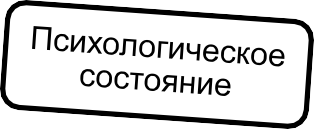 Организация сетевого и межведомственного взаимодействия для
оказания необходимой помощи и поддержки детей ветеранов (участников) СВО
Для образовательной организации, в которой обучаются дети целевой  группы,  пережившие  психотравмирующее  событие, рекомендуется применить трехуровневую модель адаптации:
Учебная адаптация  детей  осуществляется  с  помощью  включения
снизить риск развития дезадаптационных тенденций
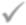 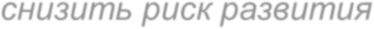 обучающихся	во	внутришкольную	жизнь,	в	том	числе	оказание
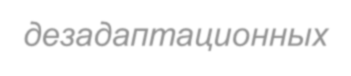 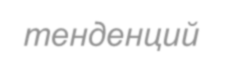 дополнительной помощи в освоении образовательной программы и др.
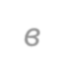 оказать содействие в расширении социальных связей
Социально-психологическая	адаптация
обучающегося направлена	на	повышение	качества	социального	взаимодействия
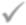 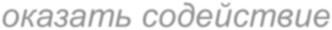 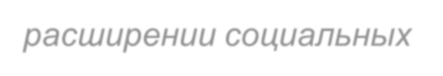 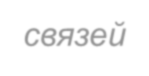 участников	образовательных	отношений,	помощь	в	установлении
обучающимся конструктивных взаимоотношений с одноклассниками /
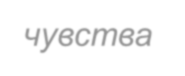 укреплении чувства значимости и формировании стрессоустойчивости
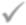 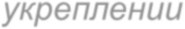 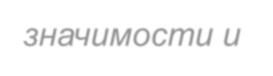 одногруппниками,	педагогическими	работниками	образовательной
организации.
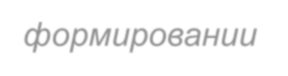 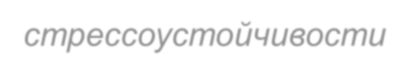 На уровне социокультурной адаптации обучающегося рекомендуется привлекать к культурно-просветительским мероприятиям.
Организация сетевого и межведомственного взаимодействия для
оказания необходимой помощи и поддержки детей ветеранов участников) СВО

Навигатор профилактики	опубликован	на	официальном сайте МГППУ и
доступен по ссылке: https://mgppu.ru/about/publications/deviant_behaviour
Социально-психологическая дезадаптация.
Раннее проблемное (отклоняющееся) поведение.
Агрессивное поведение.
Суицидальное, самоповреждающее поведение.
Риск  нападения  обучающимся  на  образовательную организацию (признаки риска совершения особо опасного деяния).
Делинквентное поведение.
Аддиктивное (зависимое) поведение.
Рискованное поведение.
письмо	Минпросвещения	России от 13 декабря 2022 г. № 07-8351
письмо	Минпросвещения	России от 27 декабря 2022 г. № 07-8747
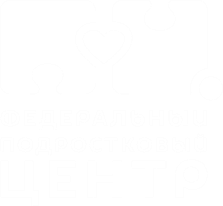 Организация сетевого и межведомственного взаимодействия для оказания необходимой помощи и поддержки детей ветеранов (участников) СВО

При подозрении на психические расстройства, связанные с воздействием травматического события   (посттравматическое   стрессовое   расстройство,   депрессия),   требуется незамедлительная   организация   консультации   обучающегося и его родителей (законных представителей) у профильных специалистов организаций системы здравоохранения.

В  случае  выраженных  признаков  развивающегося  депрессивного  состояния,  педагог- психолог рекомендует родителю (законному представителю) обучающегося обратиться за консультацией к врачу-психиатру или психотерапевту.
В случае, если врач-психиатр или психотерапевт не выявил нарушений психической деятельности, обучающийся исключается из группы ПППВ.
При  отсутствии  положительной  динамики  или  при  отрицательной  динамике  в мониторинге  у  обучающегося  за  следующий  учебный  триместр  (четверть,  полугодие) рекомендуется  педагогу-психологу   предложить   родителю   (законному   представителю) несовершеннолетнего повторно обратиться в врачу-психиатру за консультацией.

В случае необходимости принятия дополнительных социальных мер поддержки обучающегося рекомендуется направить для обращения в органы социальной защиты субъекта Российской Федерации.
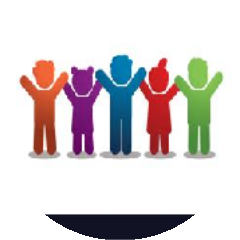 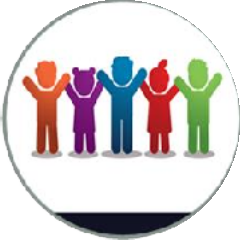 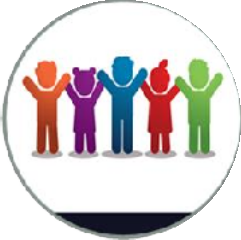 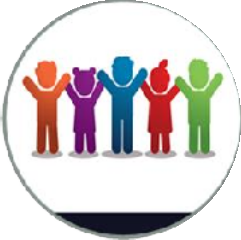 Министерство социальной защиты
Министерство
здравоохранения
Министерство образования
Религиозные организации
Координация совместных действий Сторон по вопросам оказания психологической помощи лицам, участвовавшим в специальной военной операции, и членам их семей
СОГЛАШЕНИЕ
о взаимодействии организаций, оказывающих психологическую
помощь лицам, участвовавшим в специальной военной
операции, и членам их семей
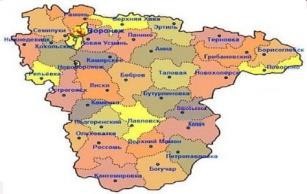 Региональная система взаимодействия организаций,
оказывающих психологическую помощь лицам, участвовавшим в специальной военной операции, и членам их семей
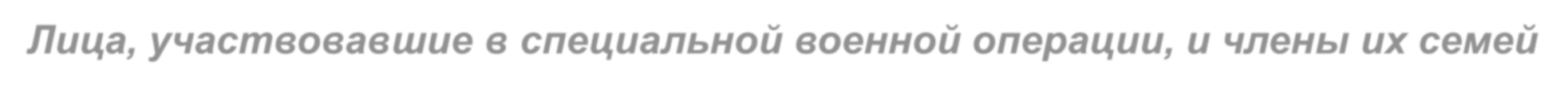 Лица, участвовавшие в специальной военной операции, и члены их семей
Министерство
здравоохранения
Министерство
социальной защиты
Министерство образования
Религиозные объединения
Организации
социального обслуживания
религиозная
организация православного прихода
Образовательные
организации
Медицинские организации
БОУ «Центр образования и комплексного сопровождения детей» Минобразования Чувашии
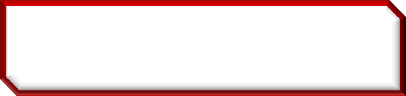 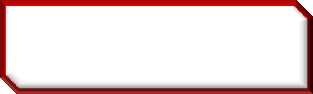 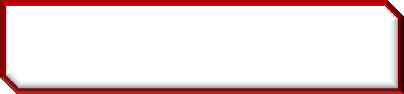 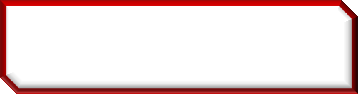 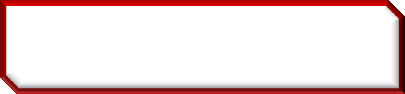 ПРИНЦИП
конфиденциальности
ПРИНЦИП
проактивности
ПРИНЦИП
межведомственности
ПРИНЦИП
профессионализма
ПРИНЦИП
ответственности
консультирование психологом и направление в медицинскую организацию по месту
жительства
медико-психологическая,
психиатрическая,
психотерапевтическая помощь
духовная помощь
участникам боевых действий и
членам их семей
курс комплексной реабилитации и социальной адаптации
Министерство образования Чувашской Республики
Обеспечивает координацию взаимодействия образовательных организаций с медицинскими организациями при направлении лиц, участвовавших в СВО, и членов их семей для оказания им психологической, психиатрической и психотерапевтической помощи


Проактивное выявление детей, у которых родственники участвуют или участвовали в СВО, членам их семей
Консультирование данной категории детей и их семей психологом образовательной или подведомственной организации
С учетом разработанных критериев показаний для направления в медицинскую организацию обеспечить выдачу направления в медицинскую организацию по месту жительства для
организации ответственным медицинским сотрудником оказания медико-психологической, психиатрической и психотерапевтической помощи участникам СВО
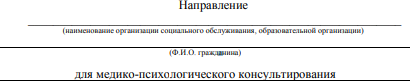 Критерии для направления психологом в медицинскую организацию
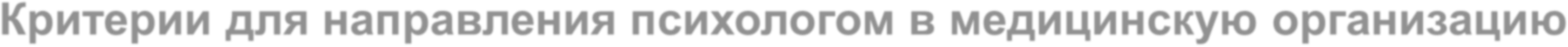 Клиенту необходимо  предложить  направление  к  клиническому  психологу (психотерапевту,
психиатру) в медицинскую организацию по месту жительства, если:
1. Он (она) жалуется на наплывов ярких навязчивых воспоминаний травматического события, сопровождающихся страхом или ужасом;
Он (она) избегает разговоров о травмирующем событии, или уклоняется от ситуаций, напоминающих его;
Он (она) жалуется на ощущение постоянной угрозы;
Он (она) жалуется на постоянные кошмарные сновидения, связанные с травматическим событием;
Он	(она)	жалуется	на	неконтролируемые	эмоциональные	вспышки	(гнева,	слез),	которых	не психотравмирующего события;
Он (она) говорит о суицидальных мыслях или намереньях;
Он (она) жалуется на отсутствие эмоций, ощущение нереальности происходящего;
было	до
Он	(она)	жалуется	на	постоянно	плохое	настроение,	нежелание	что-либо	делать,	чувство	пустоты	и бессмысленности;
Он (она) говорит о глубоком чувстве вины, стыда, связанных с психотравмирующем событием.
Он (она) говорит о том, что после травмирующего события стал (а) сторониться друзей, пропал интерес к работе,
хобби;
Он (она) говорит о том, что после травмирующего события значительно снизилась работоспособность и ухудшилось самочувствие
2. Результат опросника для выявления риска посттравматического стрессового расстройства 6 баллов и более…
Шкалы оценки, вопросники и другие оценочные инструменты состояния пациента с ПТСР

Название на русском языке: Опросник  на скрининг  ПТСР
Оригинальное название: Trauma Screening Questionnaire (Brewin C. et al., 2002)
Источник:
Brewin, C. R., Rose, S., Andrews, B., Green, J., Tata P., Mc Evedy, C., Turne, S., and Foa E. B. Brief screening instrument for post-traumatic stress disorder. /The British Journal of Psychiatry. – 2002 – V. 181, №3. – P. 158-162.
https://psy.su/content/files/6016.pdf

Назначение: определяет тяжесть клинических проявлений, течение заболевания, основную психопатологическую симптоматику, уточнить основные кластеры типичных для ПТСР симптомов.

Опросник на скрининг ПТСР (Trauma Screening Questionnaire) - краткий опросник, состоящий из 10 вопросов, отражающих симптомы вторжения и физиологического возбуждения, позволяющий провести скрининг ПТСР, с вариантами ответа да/нет. Для положительного ответа, каждый из симптомов должен быть отмечен по крайней мере дважды на прошлой неделе.
Шкалы оценки, вопросники и другие оценочные инструменты состояния пациента с ПТСР
Инструкция: Эта анкета связана с вашими личными реакциями на травматическое событие, которое случилось с вами. Ниже указаны некоторые реакции,
которые иногда возникают у людей после травматического события. 
Пожалуйста, ответьте «Да», если вы испытывали следующие симптомы по крайней мере  дважды на прошлой неделе.
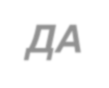 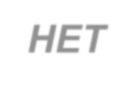 Информирование детей ветеранов (участников) СВО, членов их семей,
педагогических работников образовательной организации о возможности и ресурсах получения психологической помощи, психолого-педагогической поддержки
Дополнительные ресурсы для обращения за психологической помощью
Информирование детей ветеранов (участников) СВО, членов их семей,
педагогических работников образовательной организации о возможности и ресурсах получения психологической помощи, психолого-педагогической поддержки
Дополнительные ресурсы для обращения за психологической помощью
Информирование детей ветеранов (участников) СВО, членов их семей,
педагогических работников образовательной организации о возможности и ресурсах получения психологической помощи, психолого-педагогической поддержки
Дополнительные ресурсы для обращения за психологической помощью